Die zwei Themenbereiche heute:
A
allein – zu zweit – in Gruppen (+ did. Spiele)  :  Sozialformen des Unterrichts
B
Unterrichtsplanung   4. Klasse / 8. Schulstufe
Für beide Bereiche stehen wieder auf der Moodleseite konkrete Unterrichtsbeispiele zur Diskussion (und Anregung)
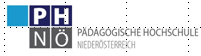 https://fachportal.ph-noe.ac.at/gwk/            HLG                                Ch. Sitte 2023
Neben der Einzelarbeit   
                    (wenn es über längere Phasen geht auch – gesteuerte – Freiarbeit bei der
                      SuS  einen Arbeitsplan abarbeiten)  ist die

PARTNERARBEIT  eine der am häufigsten u. einfach zu organisierenden Sozialformen :
Vorteil: 1. sie nutzen den üblichen „Schülerreflex“ zum Nachbarn zu schauen
2. Sie können unterschiedlich „starke“ SuS  kombinieren - > Hilfen untereinander
3. Sie können u.U.  unterschiedliche Materialien v e r g l e i c h e n  lassen....
                             od.  „Pro-Contra“ Argumente formulieren lassen.....
4. aber die Partnerarbeit auch als erste Vorstufe  (übungsmäßig/organisatorisch)
                    für eine GRUPPENARBEIT  danach – etwa weiterer Austausch dort nutzen
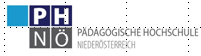 https://fachportal.ph-noe.ac.at/gwk/            HLG                                Ch. Sitte 2023
GRUPPENARBEIT  
und ihre Variationen:
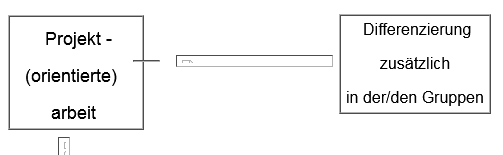 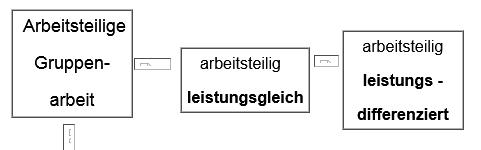 Zunehmende Komplexität
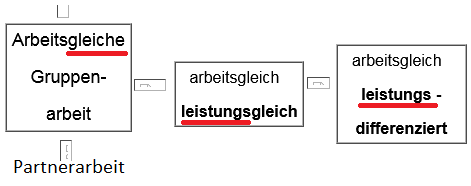 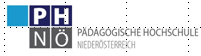 https://fachportal.ph-noe.ac.at/gwk/            HLG                                Ch. Sitte 2023
W I E   ?

Die einfachste  Variante ist, jeweils die vordere Bankreihe  umdrehen lassen 
       wobei  VIERERGRUPPEN  sinnvoll sind -  maximal aber   6  SuS –
                                                   wobei sie bei schwächeren SuS ruhig je einen mehr setzen

       Geübtere Klassen  kann man auch freie Gruppen wählen lassen
                                                                                                >>  Achtung auf : Aussenseiter!
       bzw. diesen das v o r h e r   ankündigen und so Zeit sparen, wenn sie am Stundenbeginn schon in Gruppen sitzen.
W i c h t i g  ist, sich Gedanken zu machen über eine E R T R A G S S I C H E R U N G
                           Arbeitsblätter? Plakate ? Später PPTs?  Szenische Darstellung ? .....
das ist insbesondere zu beachten, wenn es   a r b e i t s t e i l i g e     GA sind.

Hilfe kann aber sein, wenn man die Teile aus dem gemeinsamen Schulbuchseiten nimmt  > zB ist solches etwa bei ABENTEUER 3  am Anfang schon so strukturiert!
(bzw:  TIPP:  sammeln sie am Schulende ev alte SB ein bevor sie SBs wechseln!
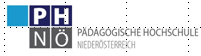 https://fachportal.ph-noe.ac.at/gwk/            HLG                                Ch. Sitte 2023
SONDERFORMEN   :
GRUPPENPUZZLE  (auch Partnerpuzzle...) vgl. auf Moodlemat. Retzmann                            
                                                                                            bzw 1.Kl. „Bauer“  >>
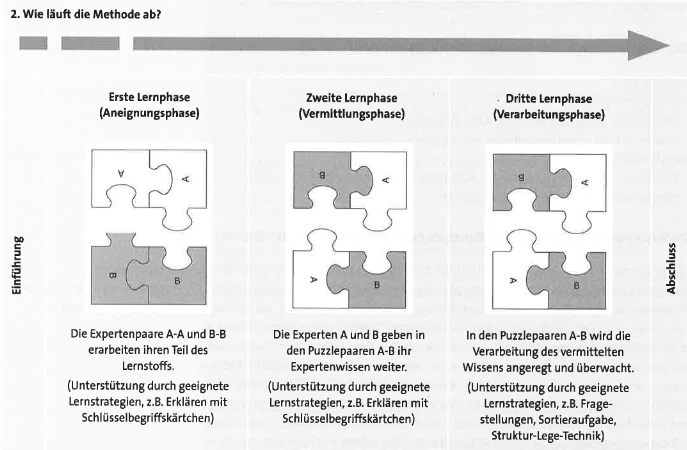 Kleinteilige  Fragen/Aufgaben
Größere/komplexere & übergreifende Fragestellung
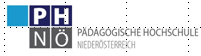 https://fachportal.ph-noe.ac.at/gwk/            HLG                                Ch. Sitte 2023
STATIONENBETRIEB    od. „LERNZIRKEL“    = geistige Variante zum Circeltraining !!
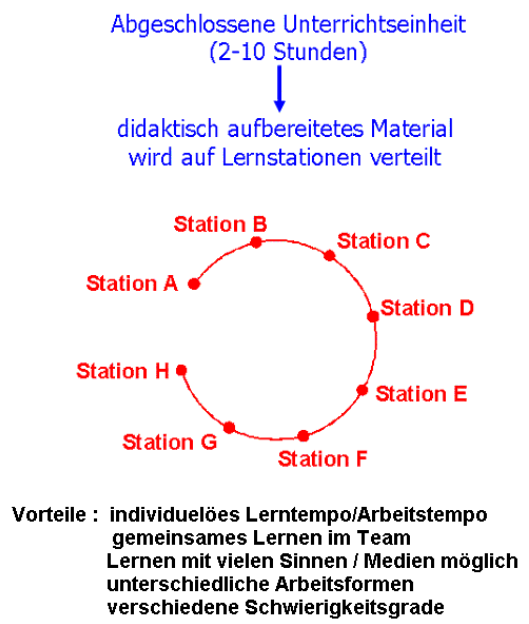 SuS  machen sich die Aufgaben zu eigen
SuS empfinden Autonomie bei Bearbeitung

Bei   vielfältige Material-
und Methodenzugängen
S I E  müssen klären
ob eine Reihenfolge zwingend wäre
Oder
Ob freier Zugang

>>>  das ist egal, wenn sie die Stationen v i r t u e ll gestaltet haben auf Plattform (notfalls auch nur PDF mit Verlinkungen zu den Aufgaben
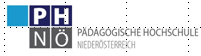 https://fachportal.ph-noe.ac.at/gwk/            HLG                                Ch. Sitte 2023
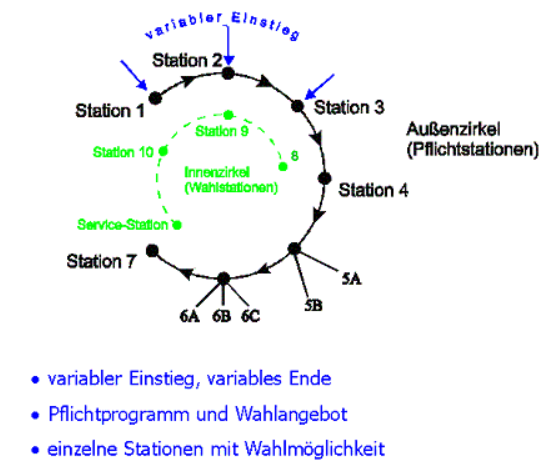 https://www2.klett.de/sixcms/list.php?page=lehrwerk_extra&titelfamilie=&extra=TERRA%20GWG%20Geographie%20Wirtschaft-Online&modul=inhaltsammlung&inhalt=klett71prod_1.c.124282.de&kapitel=138098
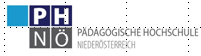 https://fachportal.ph-noe.ac.at/gwk/            HLG                                Ch. Sitte 2023
TIPPS für die STATIONEN

Verwenden sie verschiedene (gebrauchte) SCHULBÜCHER  /  ev Atlanten   (bzw versch. Atlaskarten -  JugendSACHBUCHSeiten ....

Verschiedene  TEXTE   -     BILDER   -   KARTEN  -   Puzzles ...
+  virt.Material :  über Laptop  oder   Handy  (QR Code auf Blatt)   - VIDEOS, GEarth....

Laufzettel um Stationen abzuhaken
Bzw    eine andere Ertragssicherung ?????

 die  STATION braucht länger ? – machen sie 2  solcher  nebeneinander davon !
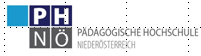 https://fachportal.ph-noe.ac.at/gwk/            HLG                                Ch. Sitte 2023
DIDAKTISCHE  SPIELE      >>> siehe Link auf Moodle   bzw Grundsatzartikel 2001 >>
F o r m e n   von Didaktischen Spielen:   -    physisch in d. Klasse  oder auch virtuell
Lernspiel  >>  zB. Puzzles, Kartenspiele, Domino....   > siehe Beispiel bei Topographie>>

Rollenspiel  > in GW andere Aspekte als etwa in Sprache od. D...  > wie sieht es mit
                        Unterlagen für die Rollen aus? zB. Karten, Zahlen.... Vorinformationen

Simulation

Entscheidungsspiel    (besserer Ausdruck als Planspiel)
E I N E  sehr einfach zu gestaltende Form ist auf SPIELUNTERLAGE (vgl. „Mensch-ärgere-dich)
                                                                                   mit ZUFALLSKARTEN  
                                                                                   ev + FRAGENKARTEN

                                                siehe diverse unterschiedl. Schwere Beispiele auf dem LV-Moodle >>
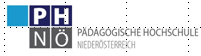 https://fachportal.ph-noe.ac.at/gwk/            HLG                                Ch. Sitte 2023
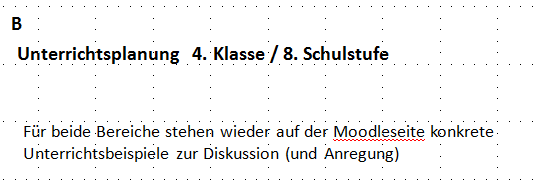 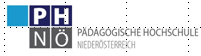 https://fachportal.ph-noe.ac.at/gwk/            HLG                                Ch. Sitte 2023
B :      Z i e l   dieser Einheit ist  in diesem Abschnitt wieder

in einem VERGLEICH  der noch geltenden, auslaufenden LP 2000 GW-Inhalte/Ziele
     und
der  neuen Strukturierung der Österreichklasse der S I im Lehrplan 2023 GwB 
     gerade auch
Aspekte einer flexiblen Unterrichtsplanung anzusprechen 
      und 
Möglichkeiten zu diskutieren, wie sie damit für eine, ihrer jeweiligen Klassensituation angepassten Planung und Unterricht vorgehen könnten

Dabei werden - wie in jeder Einheit - auch diverse methodische Zugänge aus G u.W für die dritte Klasse in den Materialien der LV-Moodelseite besprochen  >>>
Die 4. Klasse „NEU“-LP2023  wird erst ab Herbst 2026  gelten.
Wir beschäftigen uns daher v e r g l e i  c h e n d   mit dem LP-Txt aus 2000.
Sie werden  sehen, dass es einige Unterschiede gibt, 
aber auch im LP 2023   flexible GEWICHTUNGS &   
   REIHUNGSMÖGLICHKEITEN für ihren Unterricht gibt!
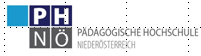 https://fachportal.ph-noe.ac.at/gwk/            HLG                                Ch. Sitte 2023
Vergl. 1. Einheit!
Zur Erinnerung  und um ihnen zu zeigen, 
dass sie hier durchaus flexibel in der Fülle navigieren können:
1. Verbindlich sind die  KOMPETENZBEREICHE ( =  die  4 Themen der 3. Klasse  ) >>> aus ihnen ergibt sich das, was SIE in IHRER Klasse daraus für die Leistungsfeststellung postulieren

     (Anm.:  wenn die Normstundentafel schulautonom verändert wird – 
                   sprich 3. Kl. mit nur 1  WoSt (sic!)
              dann  müss(t)en sie schulautonom eine Lehrplanvariation vorlegen,
                    also: Ziele aus einer ...in eine andere Klasse verschieben
              oder  ....
2. ...Sie sind kraft ihrer Lehrerkompetenz berechtigt die ZIELE des LP (2000 & 2023!)
     a)  nicht nur inhaltlich auszufüllen, (  >>>   jedes Schulbuch bietet ihnen mitunter andere) 

     b) sondern auch zu gewichten 
     
     c) sie können auch die Themen u Ziele in einer anderen Reihenfolge bzw gemischt (zusammengezogen)   für ihren Unterricht in ihrer Jahresplanung hineinsetzen!
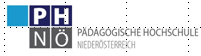 https://fachportal.ph-noe.ac.at/gwk/      HLG „Quereinsteiger“           Ch. Sitte 2023
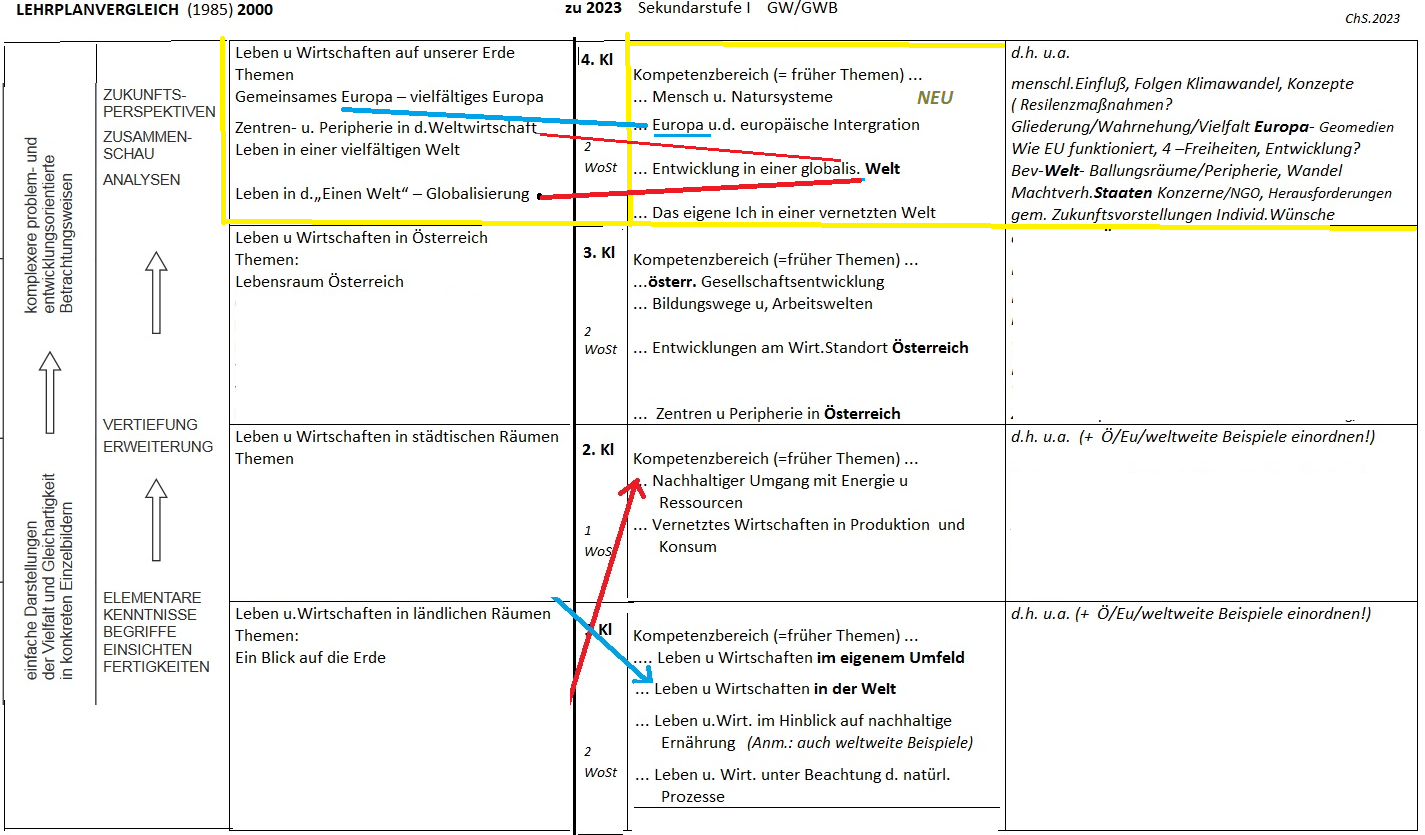 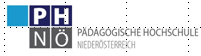 https://fachportal.ph-noe.ac.at/gwk/            HLG                                Ch. Sitte 2023
LP 2000                                         im Vergleich mit                         LP 2023   4. Klasse
Aus  https://gwb.schule.at/pluginfile.php/64392/mod_resource/content/1/Seite233-247_Gegen%C3%BCberstellung%20%E2%80%93%20Der%20GW-Lehrplan%201985_86%20und%20der%20GW-Lehrplan%202000%20im%20Vergleich.pdf
https://gwb.schule.at/pluginfile.php/66916/mod_resource/content/1/GW_Lehrplan_2023_Verordnung_layoutiert_V11.pdf
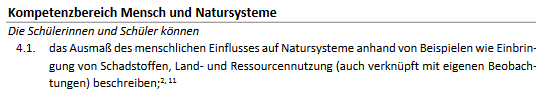 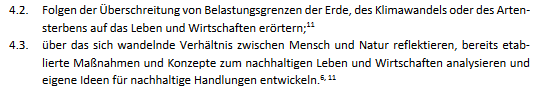 1
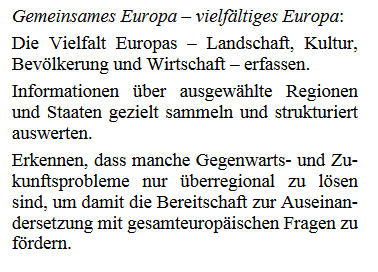 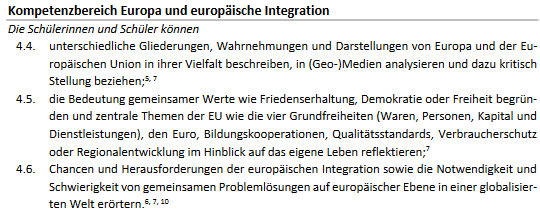 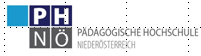 https://fachportal.ph-noe.ac.at/gwk/            HLG                                Ch. Sitte 2023
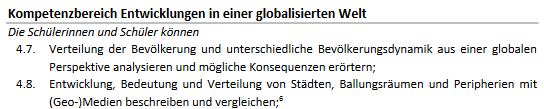 2
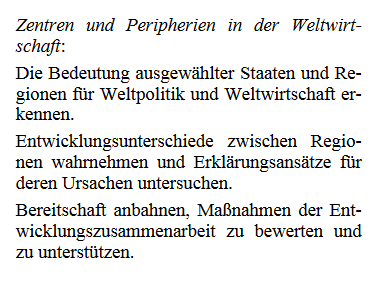 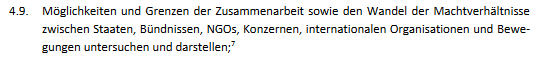 3
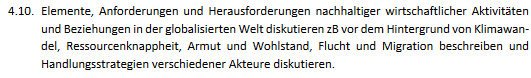 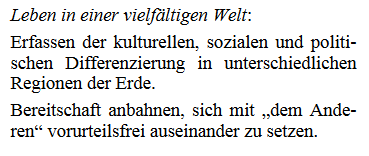 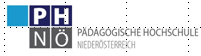 https://fachportal.ph-noe.ac.at/gwk/            HLG                                Ch. Sitte 2023
4
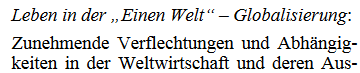 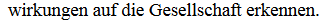 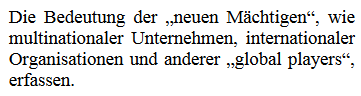 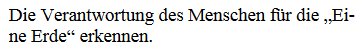 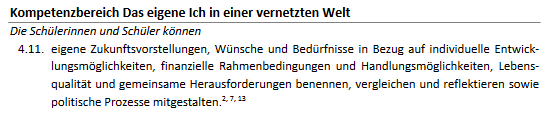 5
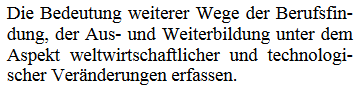 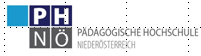 https://fachportal.ph-noe.ac.at/gwk/            HLG                                Ch. Sitte 2023
R E S Ü M E E
Im Vergleich sind im LP23       der 2. und 3. Kompetenzbereich (Thema) 
                                                    (Europa-EU    bzw   Entwicklung in einer globalisierten Welt)
       die wohl am b r e i t e s t e n   angelegten,   d.h. für ihre Planung..... ???
2. aufgrund des GSPB-Unterricht hat es sich in der PRAXIS sinnvoll erwiesen, 
     diese beiden zu tauschen – also erst Global und dann EU-Europa!
3. Bei    R e d u k t i o n    auf 1 WoSt.    machte es Sinn 
                            den 4.11  „Das eigene Ich in einer vernetzten Welt“  nach BO auszulagern
                    detto auch den 1. Kompetenzbereich integriert in den 2.u 3  KBmit einzubauen
                                dort aber  straffer d.h. weniger vielfältige/tiefere Beispiele !
4. Das Ziel in Thema 2 aus 2000 „...ausgewählte Staaten“ (in der Regel waren das USA u.a. zB China.... )  kann 2023 etwa bei 4.1. schon eingebunden werden bzw danach fortführend/wiederaufnehmend bei 4.8 u/od. 4. 8  bzw. zT. 4.9
5. Aus LP 2000 Thema 2 & 4 „Weltwirtschaft“ findet man wieder
               in LP2023  bei  4.10, 4.9 dem man  4.3 aber auch zT 4.2  anhängen kann
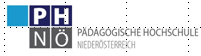 https://fachportal.ph-noe.ac.at/gwk/            HLG                                Ch. Sitte 2023
Diskussion

Sehen sie aus ihrer Praxis   Probleme ?
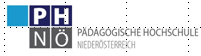 https://fachportal.ph-noe.ac.at/gwk/            HLG                                Ch. Sitte 2023
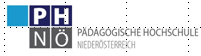 https://fachportal.ph-noe.ac.at/gwk/            HLG                                Ch. Sitte 2023